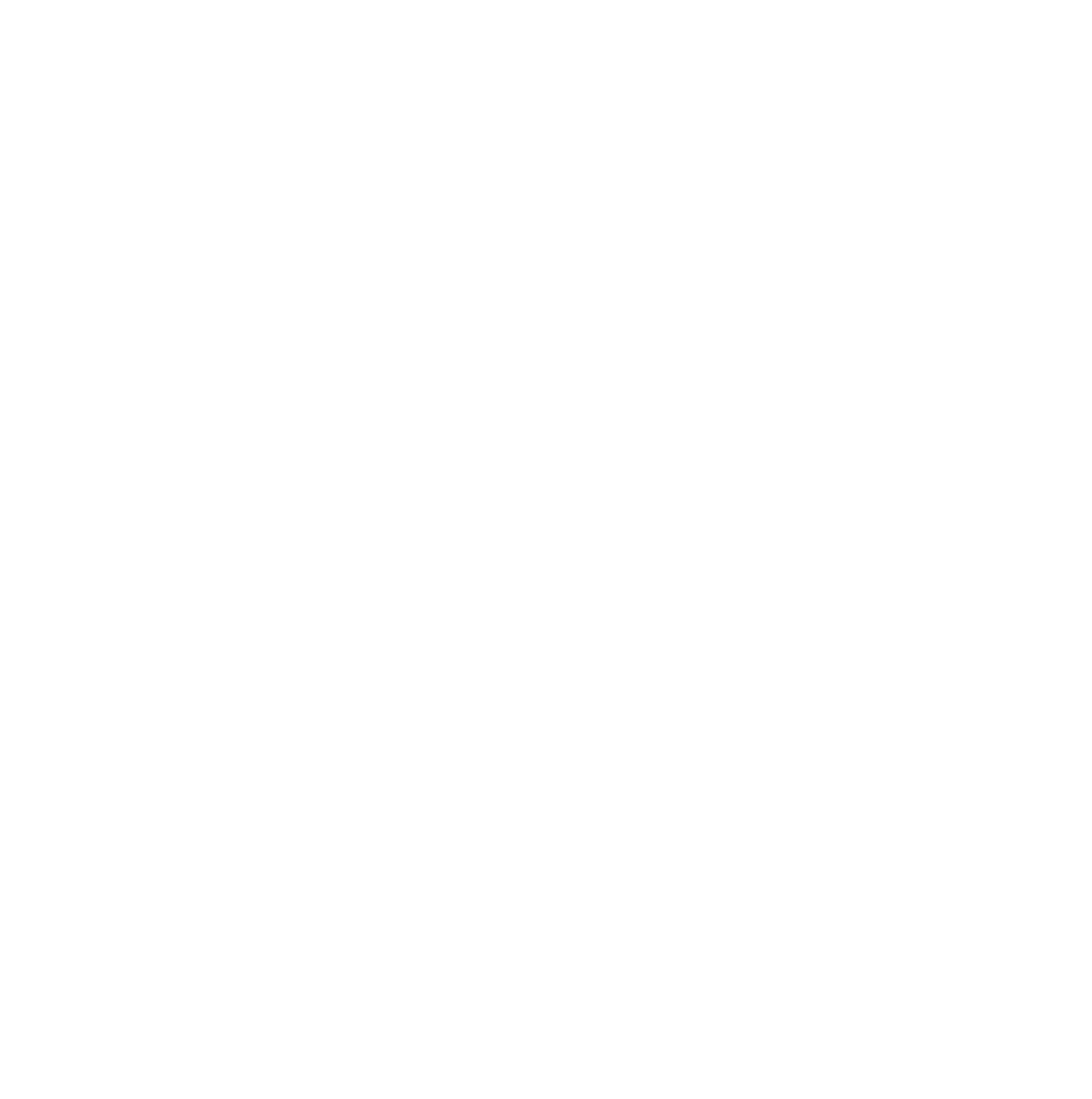 Workforce Attraction and Retention Task Force Brief
September 12, 2024
KY VALOR Executive Director: Molly Bode MSW, CSW
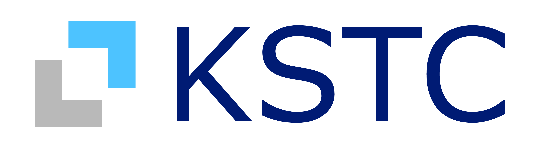 an initiative of
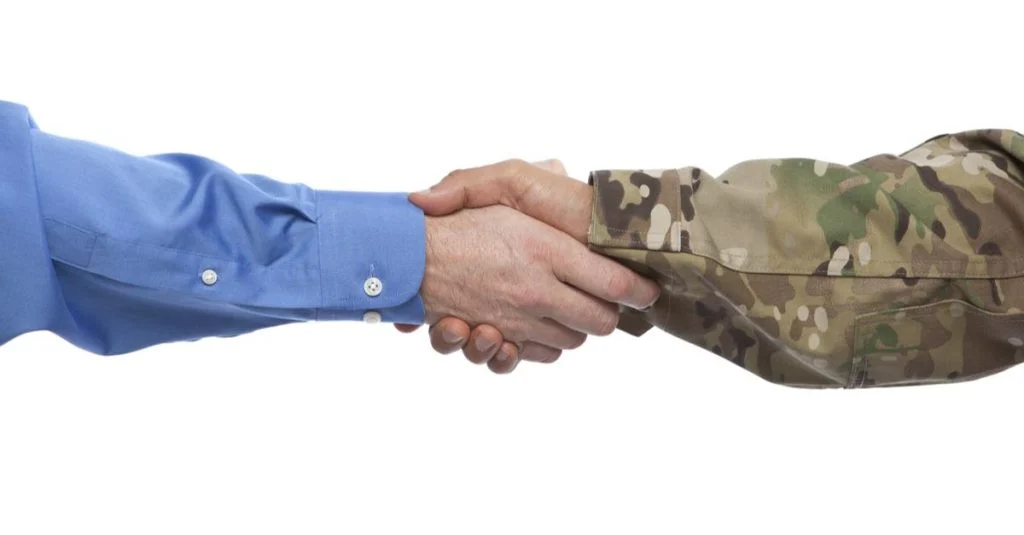 AGENDA
Why Hire A Veteran?

Benefits to Hiring a Veteran

Workforce Disconnects

Kentucky VALOR Brief
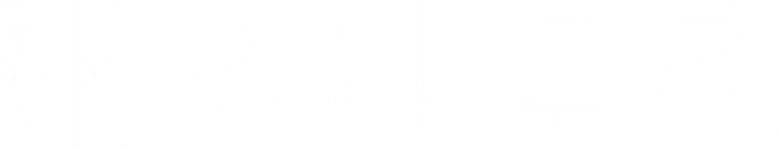 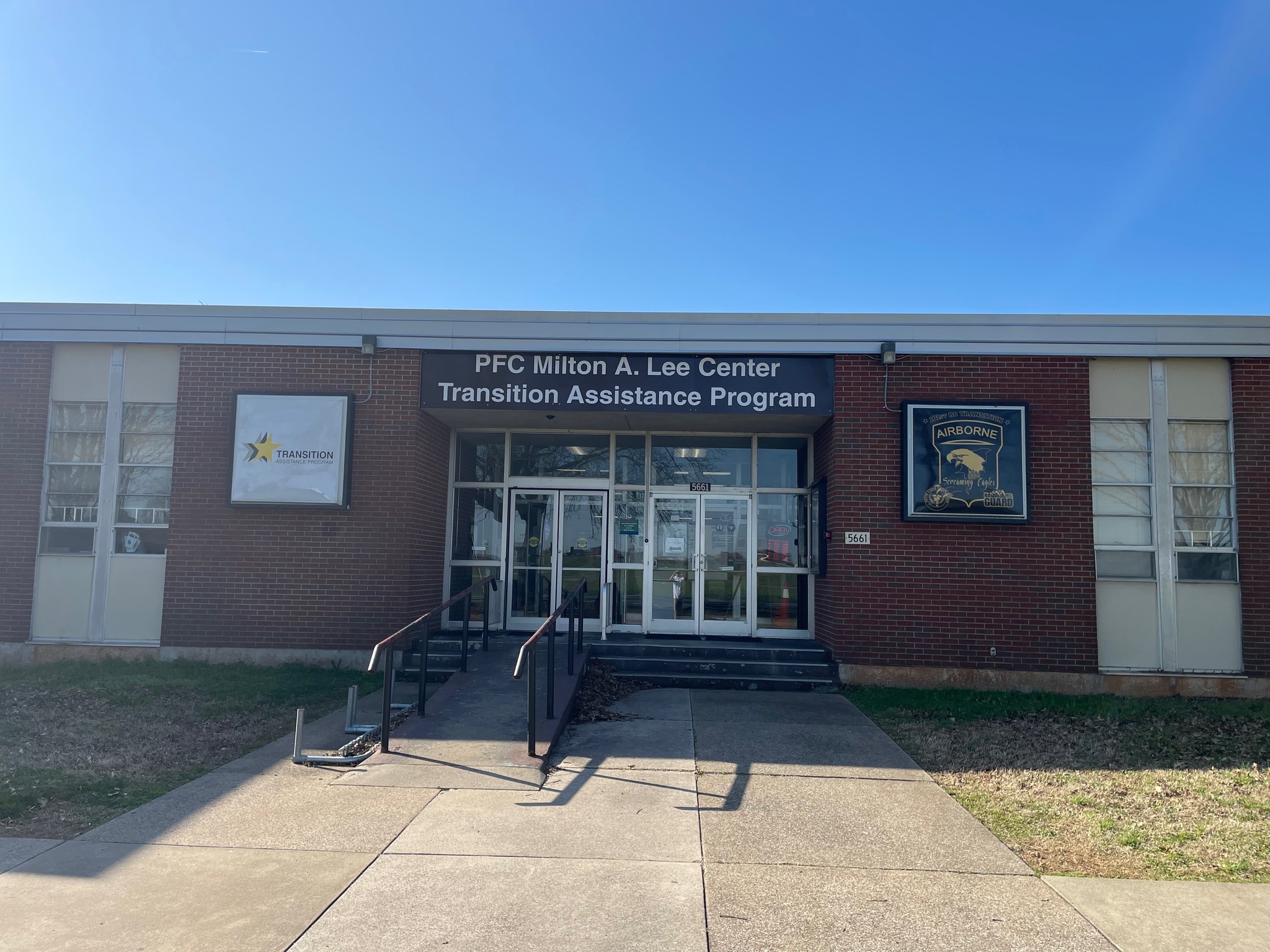 HIRING MILITARY
Transition annually
200K
Equally likely to:
relocate
stay near base
return to home of origin
Veterans currently living in Kentucky
295K
VA (2017); DOD (2021)
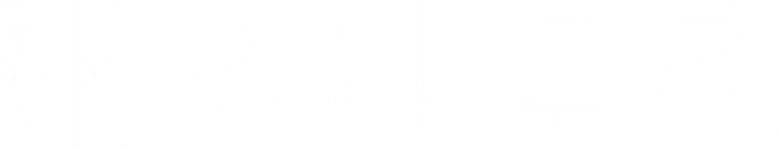 [Speaker Notes: https://www.governing.com/now/2021-military-active-duty-personnel-civilians-by-state
https://www.va.gov/vetdata/docs/SpecialReports/State_Summaries_Kentucky.pdf]
HIRING MILITARY
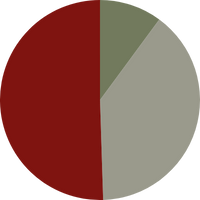 Single 
(with no 
Dependents)
10%
Average Degree
Married
51%
Children
39%
8%
Associates
15%
Bachelors
8%
Masters or Higher
VA (2017); DOD (2021)
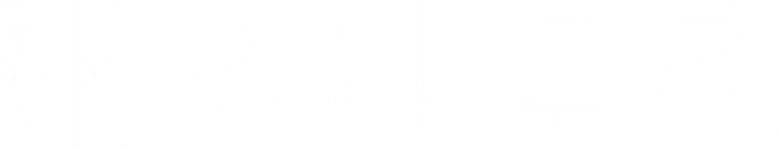 [Speaker Notes: https://www.governing.com/now/2021-military-active-duty-personnel-civilians-by-state
https://www.va.gov/vetdata/docs/SpecialReports/State_Summaries_Kentucky.pdf]
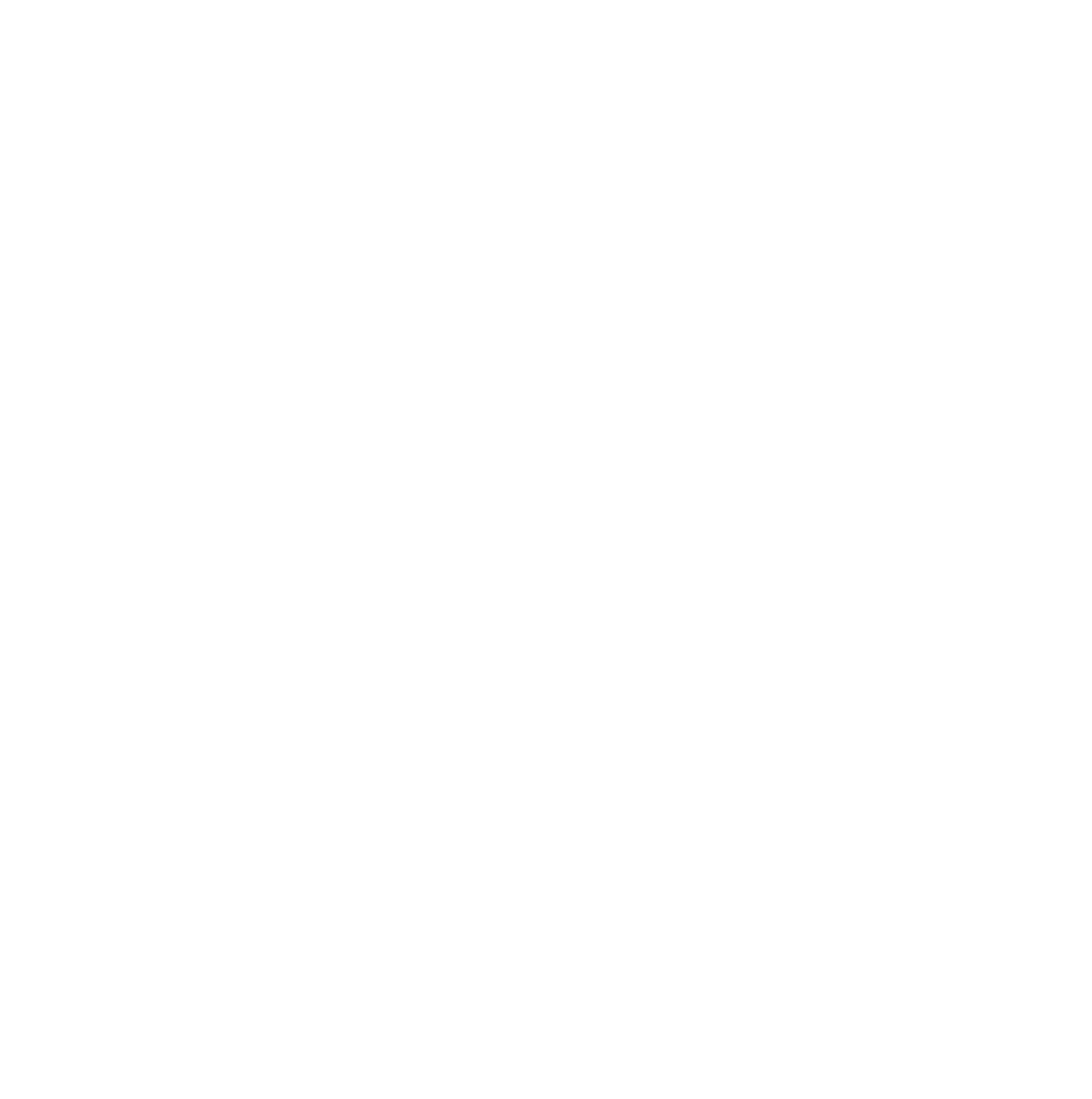 BENEFITS TO HIRING A SERVICE MEMBER
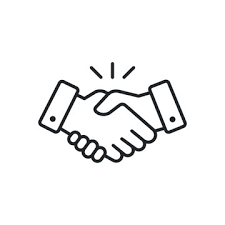 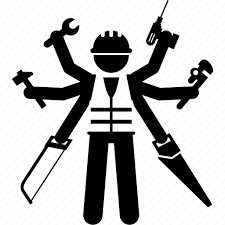 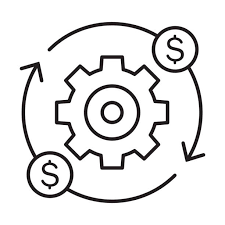 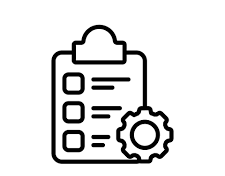 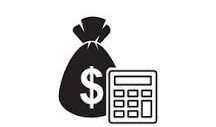 Efficient
Skilled Workforce
Committed
Military Culture
& Discipline
Federal Tax Credit
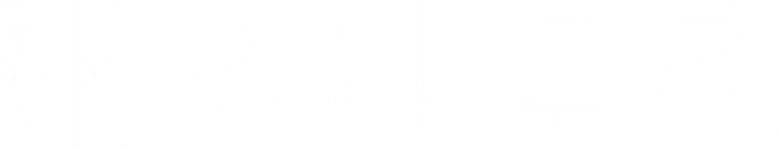 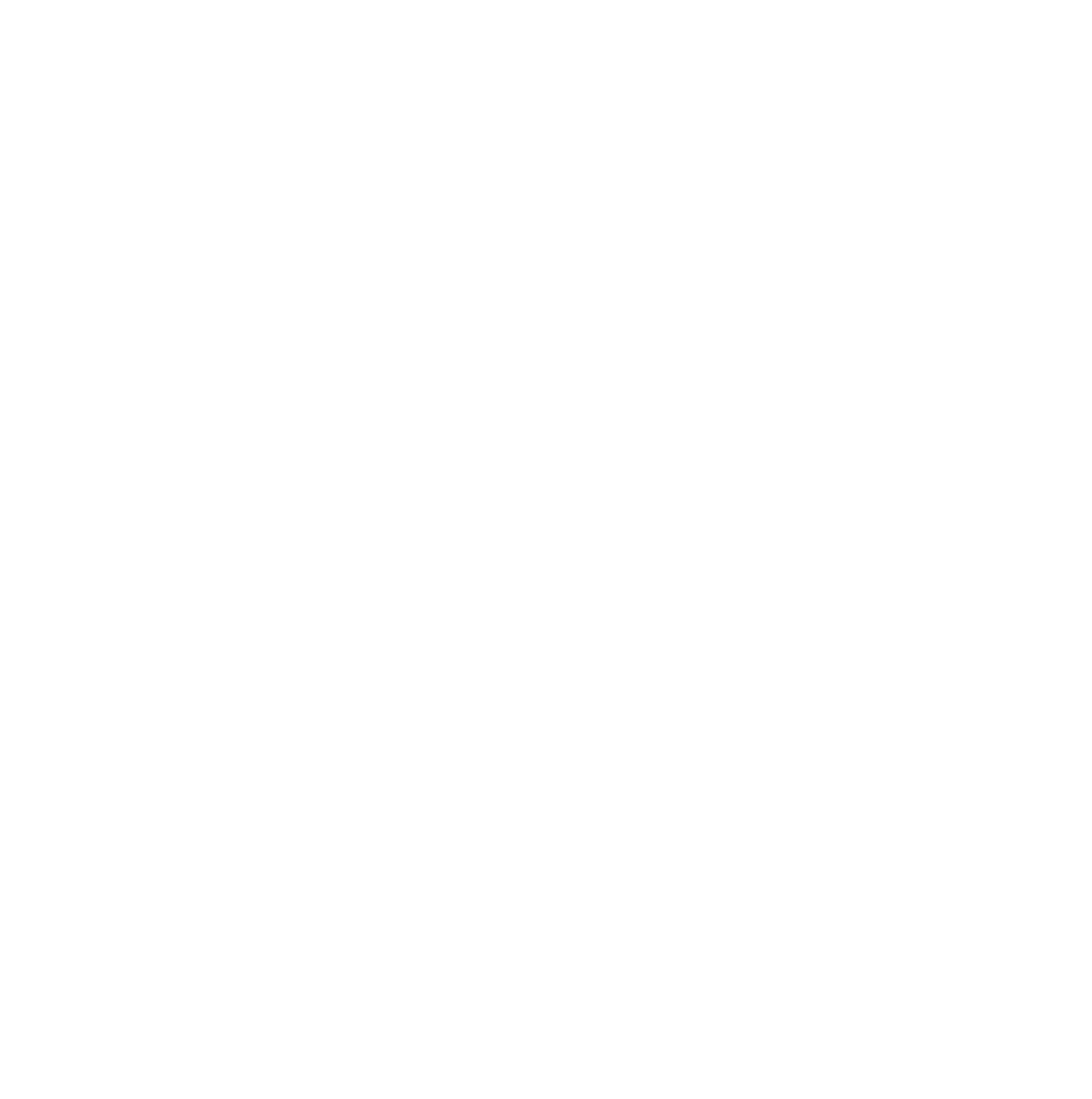 WORKFORCE DISCONNECTS
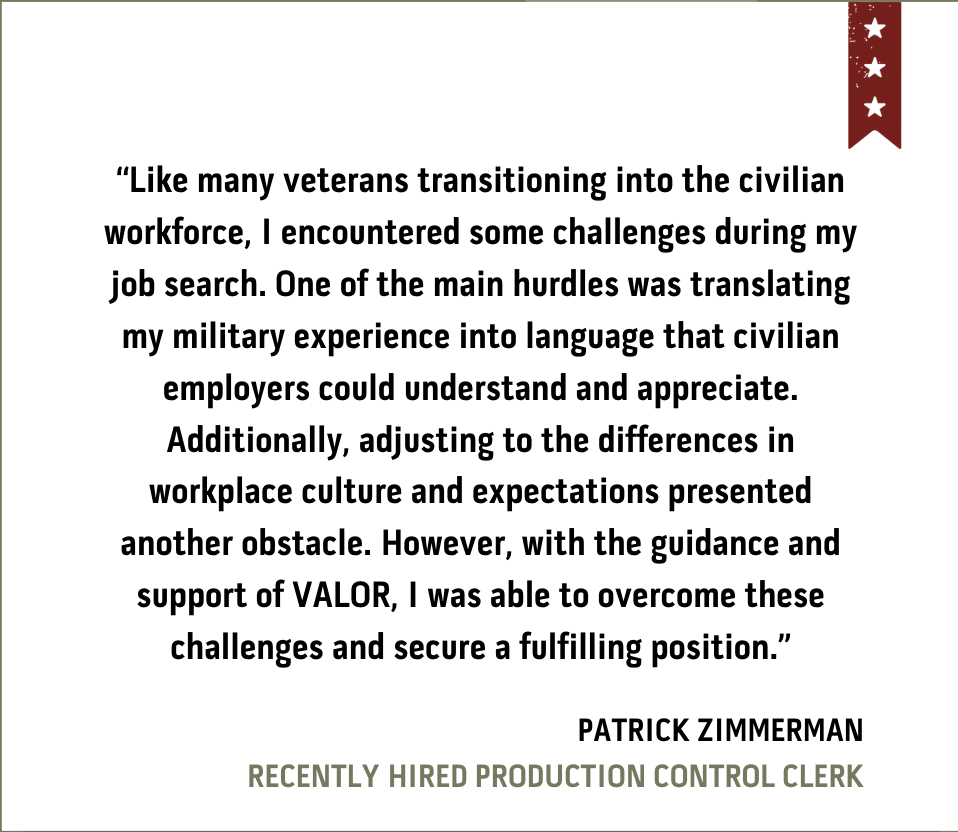 Translating Military Skills to Civilian Experience
Interpreting JSTs/DD214s
Understanding Military-Specific Challenges 
Transition Timelines
Post-Service Career Guidance
Spouses and Families Move Frequently
Finding Veteran Talent
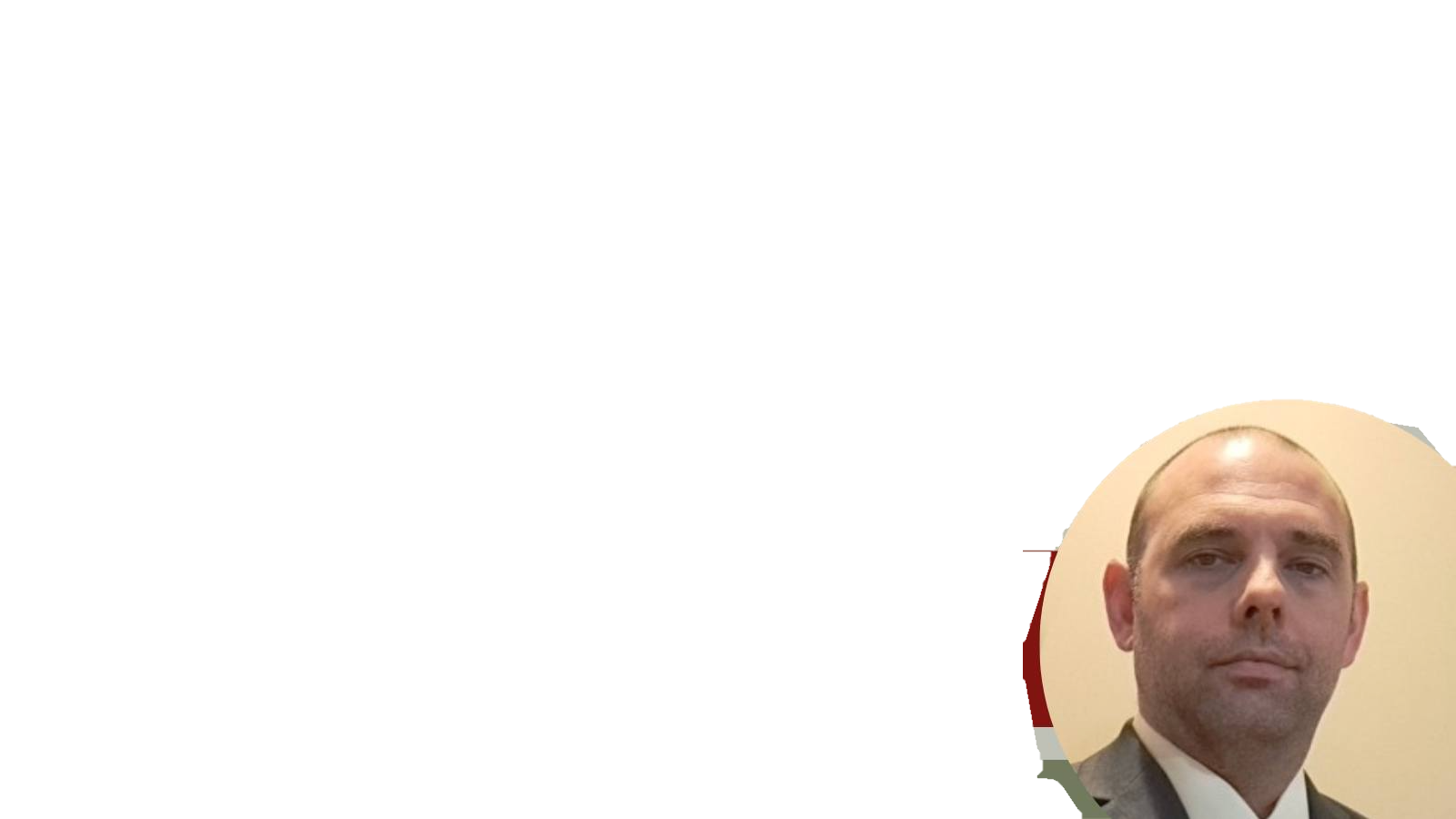 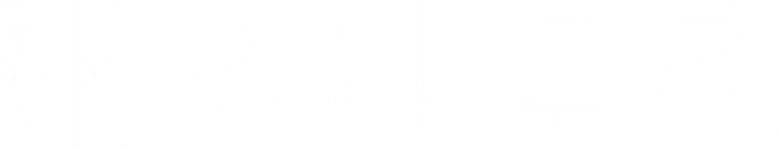 VETERANS ACCELERATED LICENSURE OCCUPATIONAL RECRUITMENT
Kentucky Workforce
Veterans & Families
Assess KY workforce needs

Engage with employers

Provide Kentucky employers access to nationwide talent
Sell KY as “home” for vets & their families, nationwide

Case mgt. for post-service careers

Assist with accelerated pathways & civilian occupational licensure
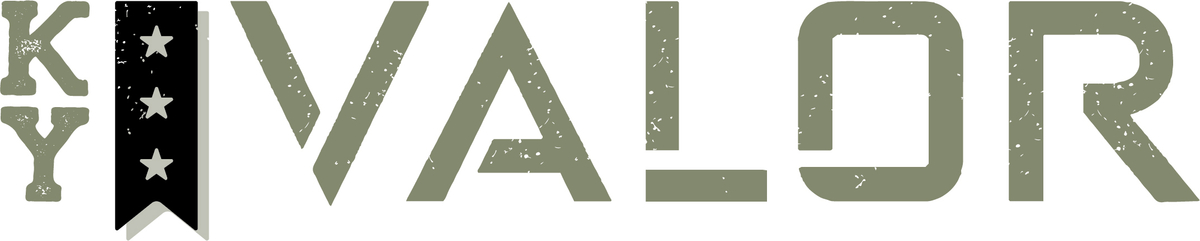 Grow Kentucky’s workforce 
with veteran talent
kyvalor.com
DEVELOP WORKFORCE PARTNERSHIPS
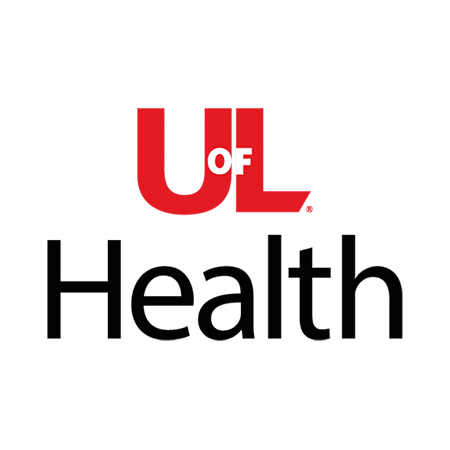 Key Communicators & Government Groups
Employer Partnerships
Total to date: 260
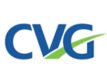 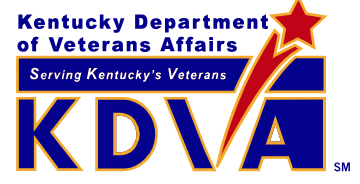 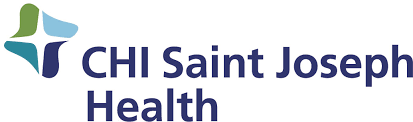 Total to date: 115
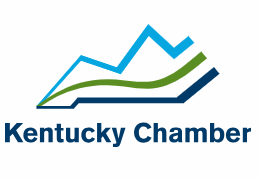 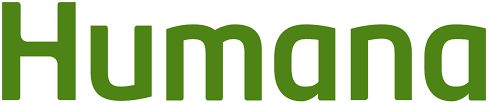 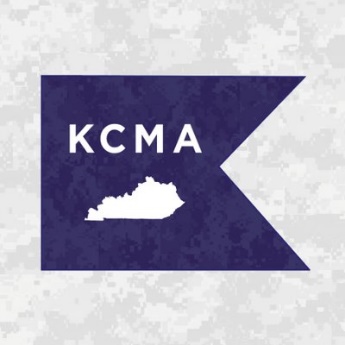 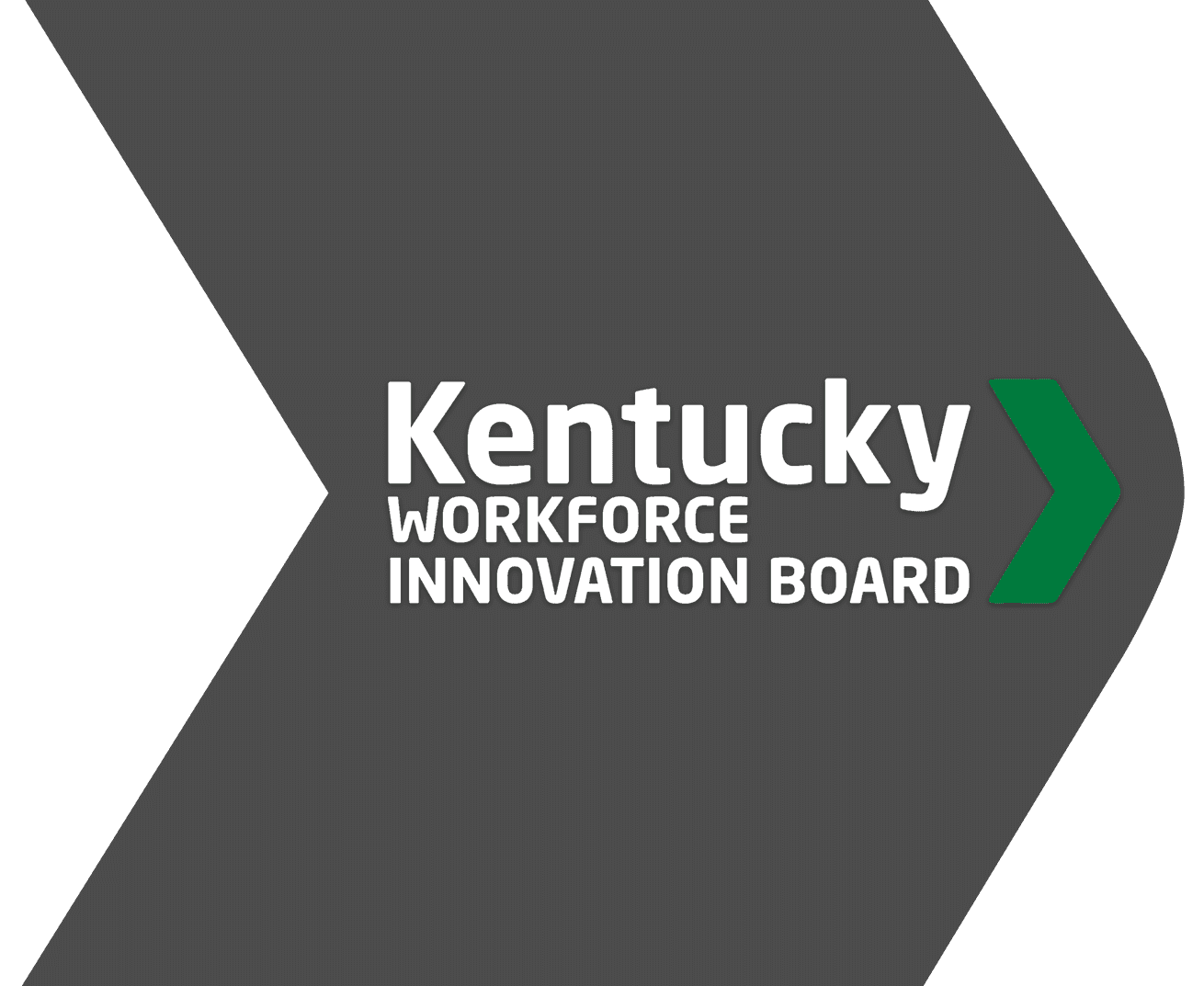 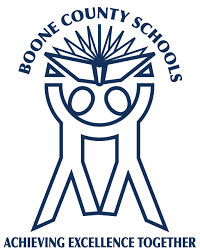 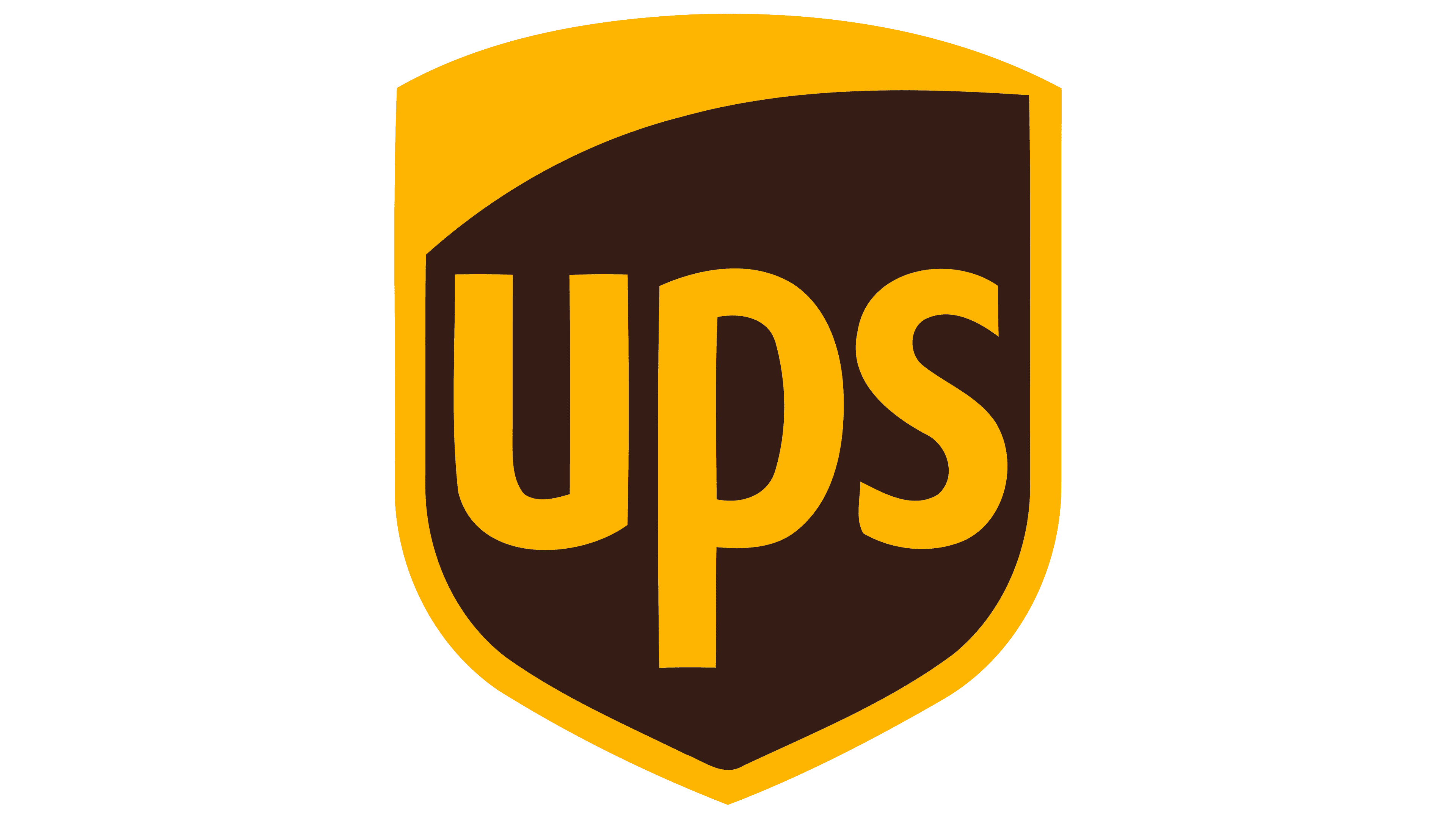 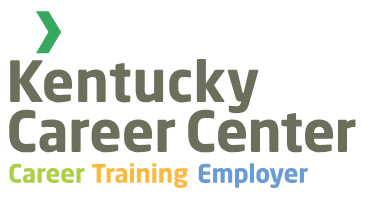 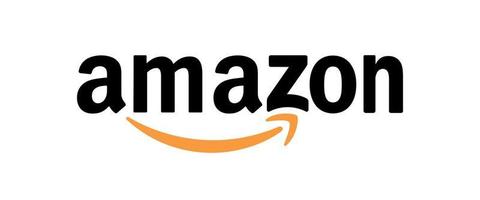 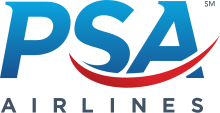 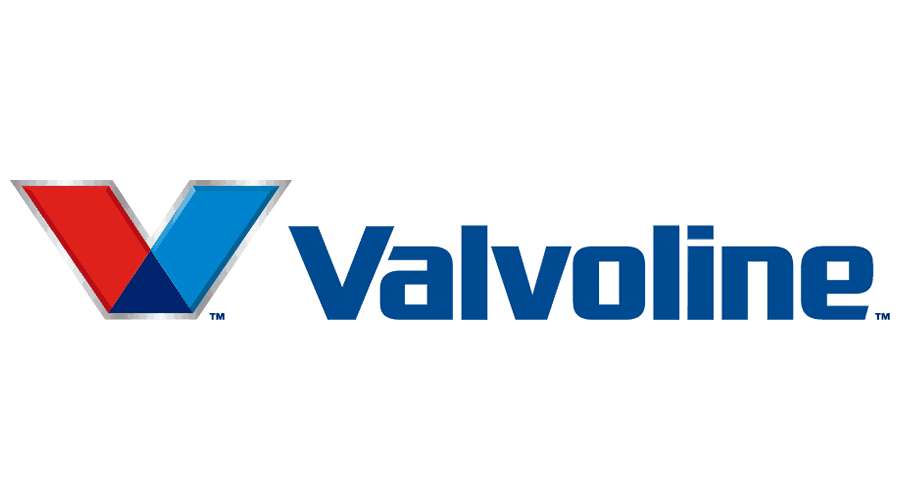 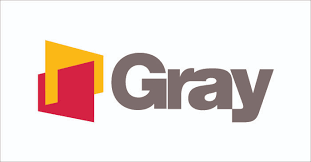 Institutes of Higher Education
Total to date: 5
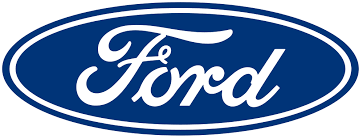 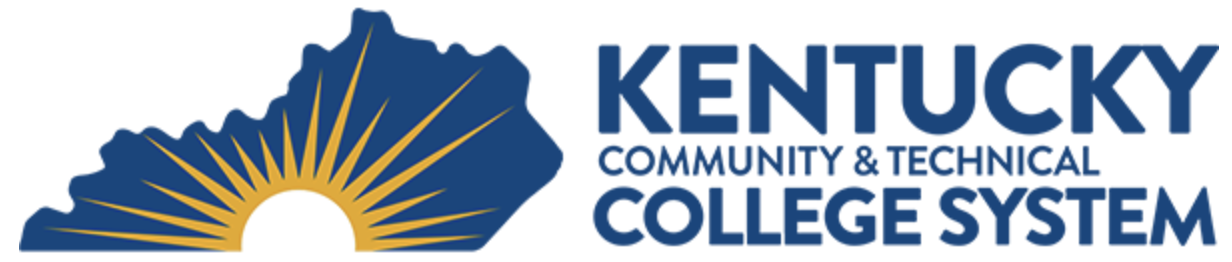 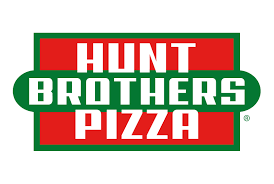 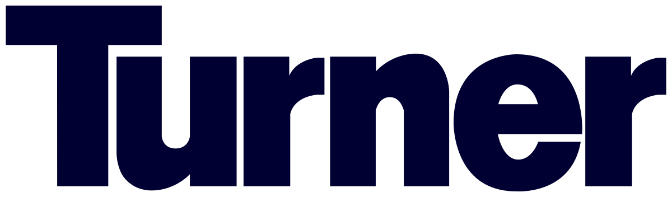 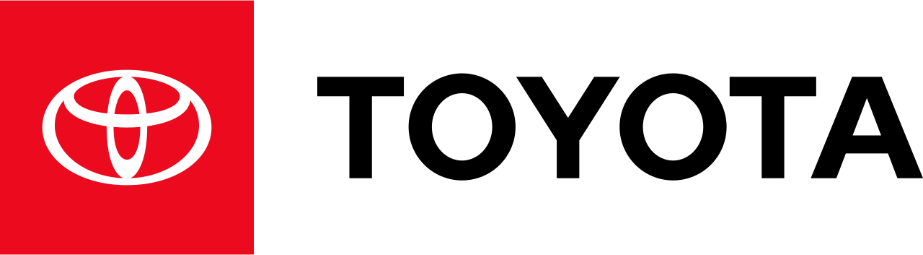 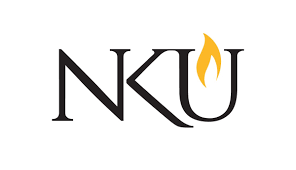 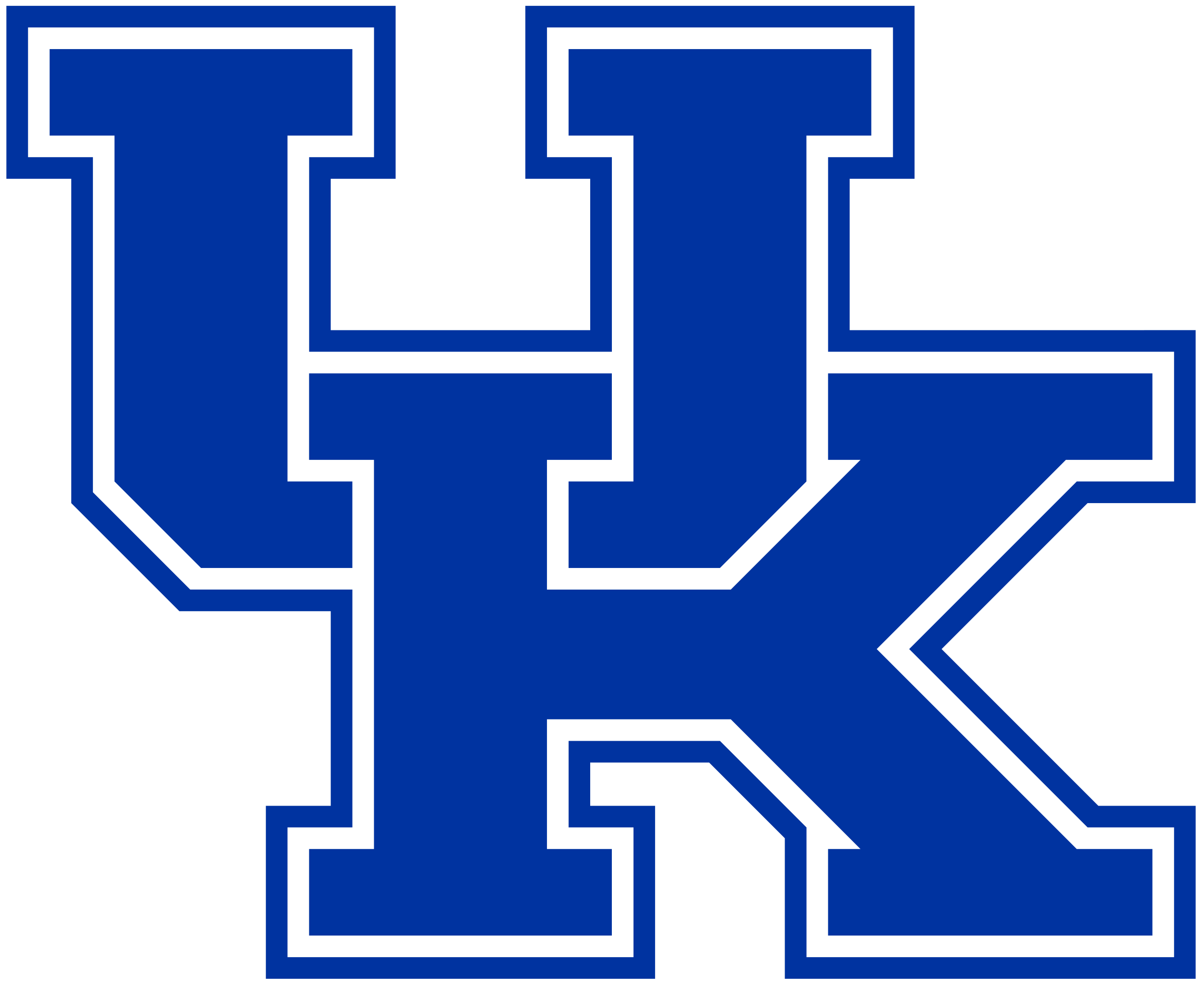 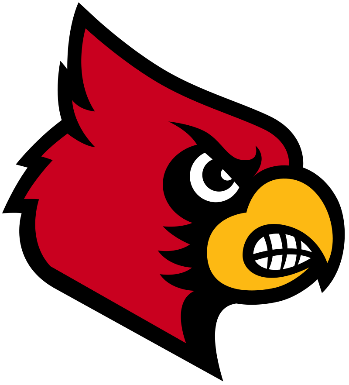 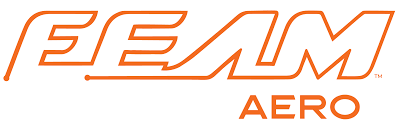 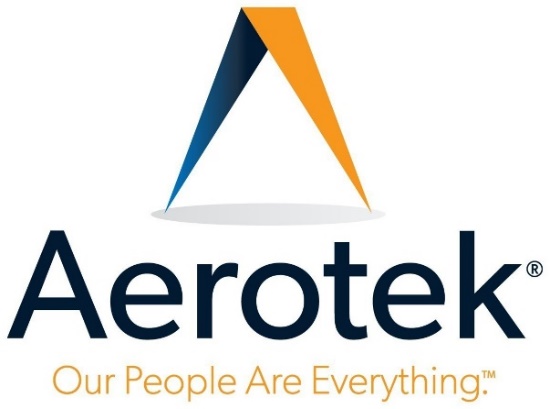 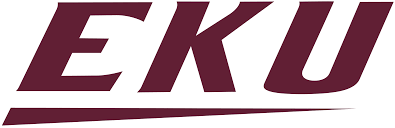 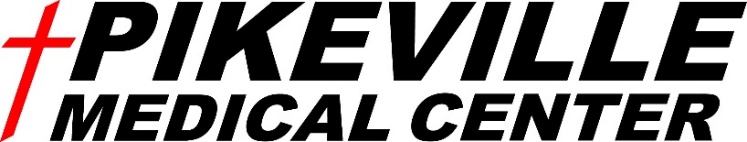 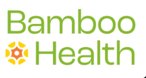 kyvalor.com
MILITARY BASE VISITS
Consistent expansion of military base visits


Fort Campbell*
Fort Knox*
KY National Guard
KY Bluegrass Army Depot
Fort Sam Houston
Fort Bliss
Fort Cavazos
Joint Base Lewis McCord
Fort Gordon
Fort Liberty
Fort Polk
Fort Novosel
Fort Leavenworth
MacDill AFB
Dyess AFB
Eglin AFB
Joint Base Pearl Harbor
Schofield Barracks
Marine Corp @ Kaneohe Bay
Fort Eisenhower
Camp Lejeune 
Wright Patterson AFB
Fort Huachuca
Davis Monthan AFB
Luke AFB
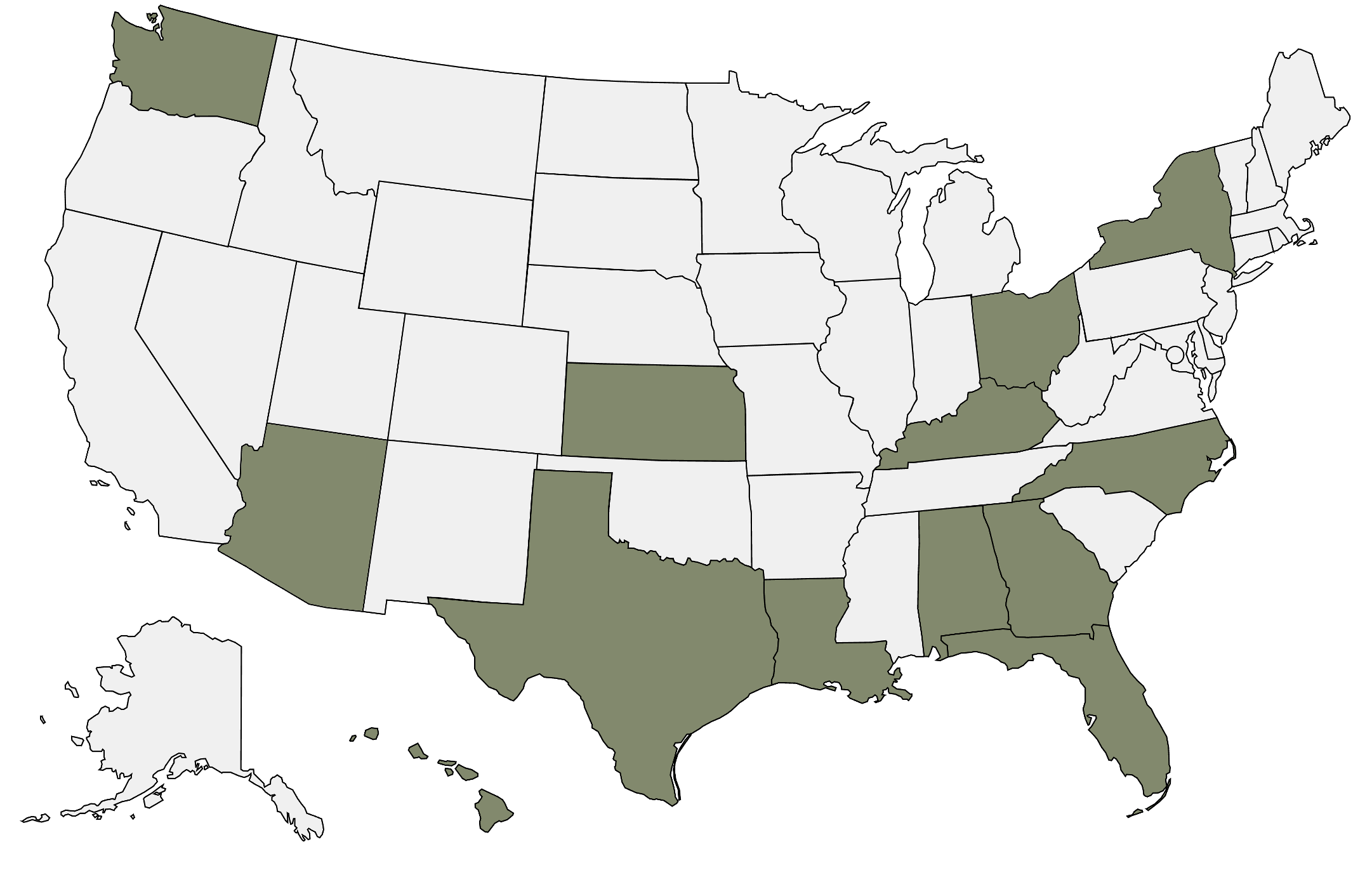 Overseas Bases:
Mildenhall AFB: England
Ramstein AFB: Germany
USAG Stuttgart: Germany
USAG Bavaria: Germany
USAG Vicenza: Italy
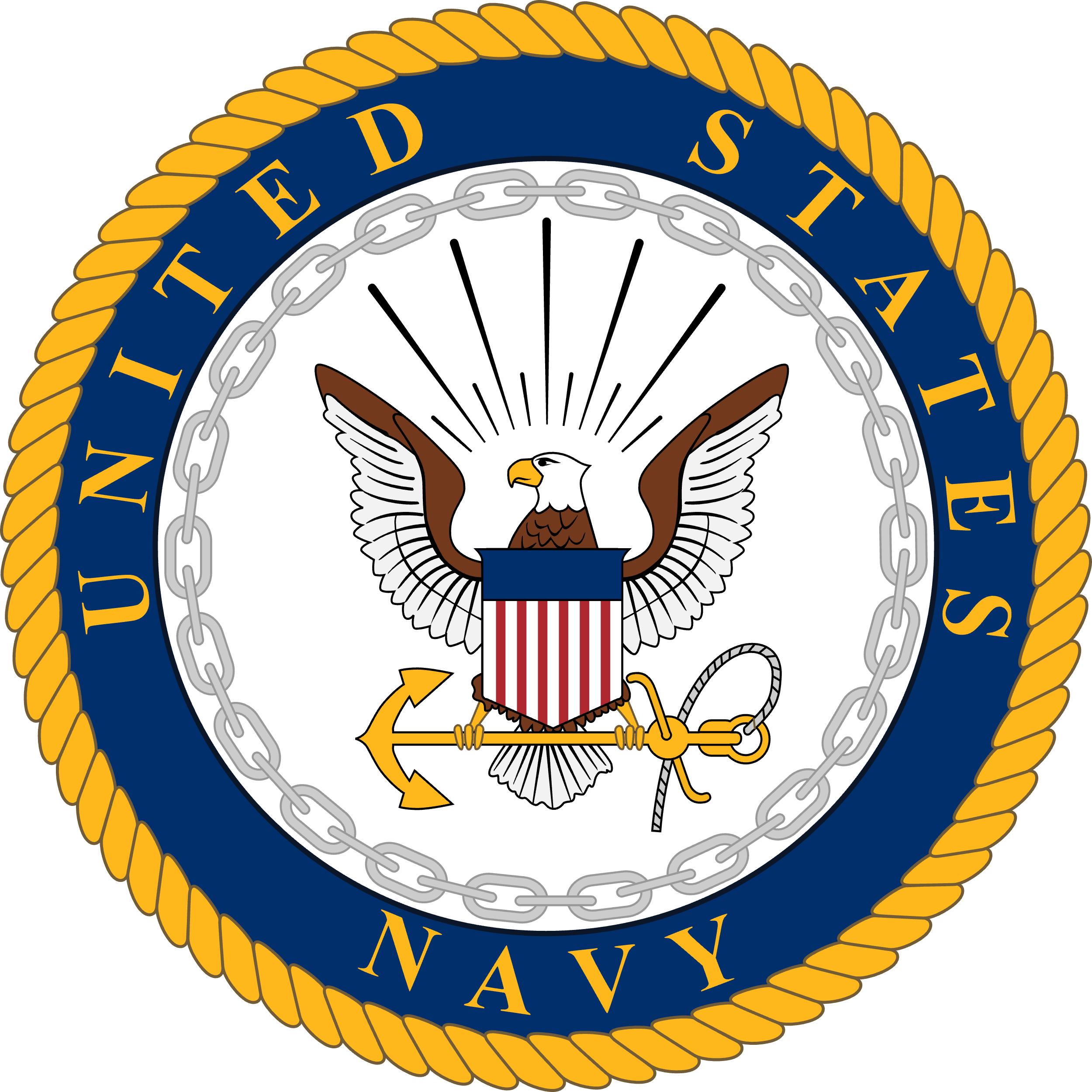 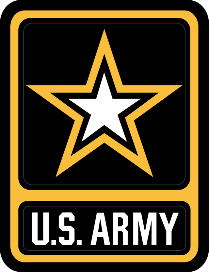 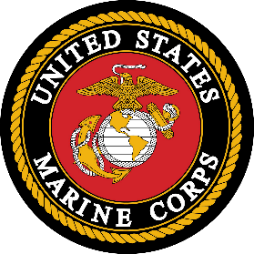 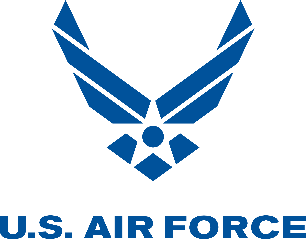 kyvalor.com
LICENSED PATHWAYS
Medical
Nurse (2)
Phlebotomy
Medical Imaging
Respiratory Therapist
Social Work (3)
Counseling
Psychology
Dental Hygienist
Physician Assistant 
Veterinarian
Skilled Trades
HVAC (2)
Plumbing
Electrical
Welding
Diesel Mechanic
Industrial Maintenance
Building Inspector (7)
Home Inspector
Electrical Inspector (2)
First Responders 
EMT/A-EMT
Paramedic
Firefighter


Education
Teacher K-12
Teacher Higher Ed/Career & Technical
Child Development Associate (CDA)
Pathways: 44
Licensed Occupations: 55
Business 
Project Management (PMP)
Certified Associate in Project Management (CAPM)
Certified Business Analysis Professional (CBAP)
Aerospace and Transportation
Aircraft Mechanic
Air Traffic Controller
Aircraft Pilot
Truck Driver (CDL)
Merchant Mariner
Military Occupational Codes: 180+
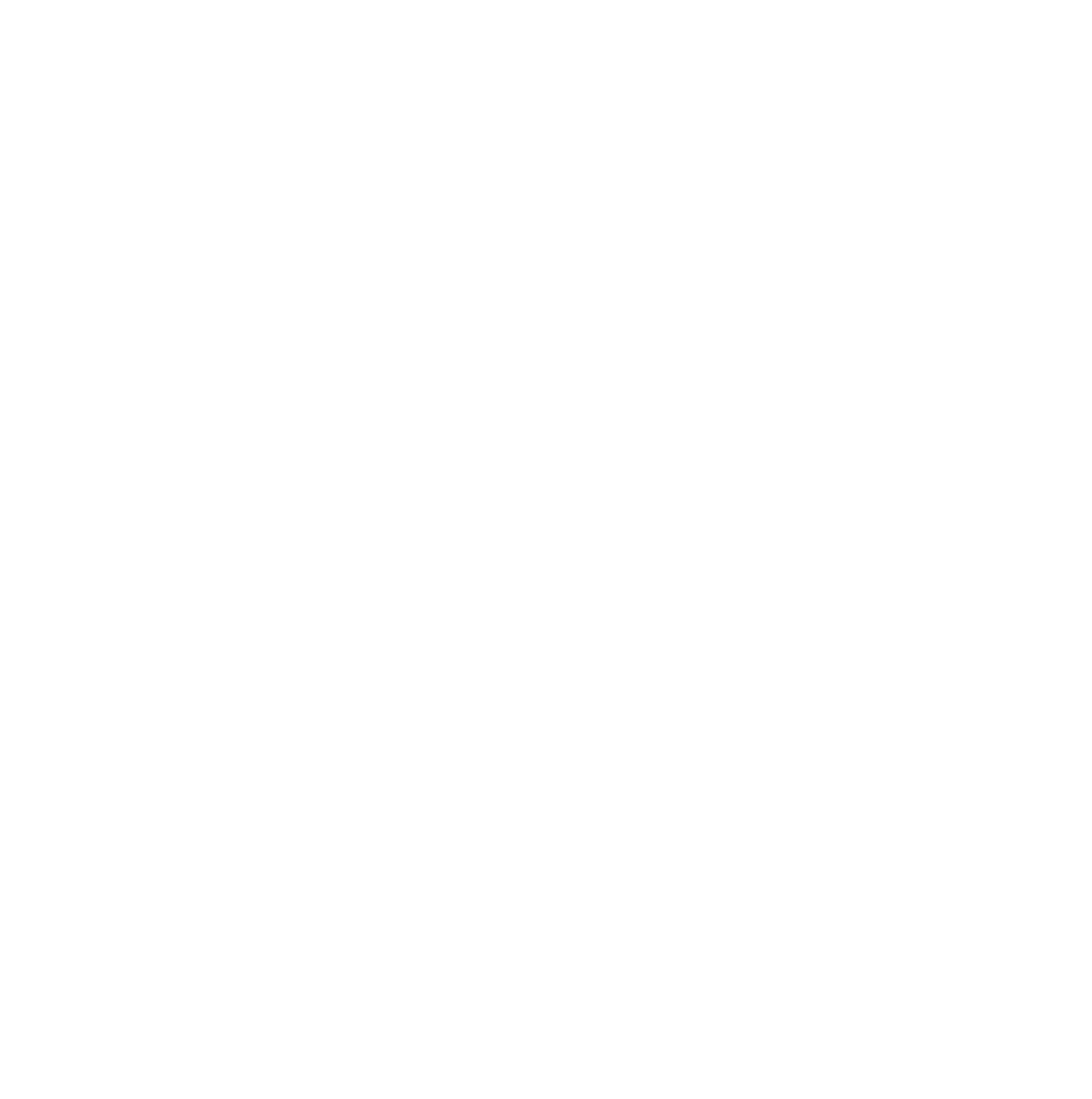 FACTS & FIGURES
1,000+ service/ family members in our pipeline
35% of our pipeline are in their 6-month transition period -- active job searches. 
Additional 26% in interview processes are spouses
81% of our 2023 CM found a job in Kentucky
Average Salary: $58K
98% of our placements are still employed
Help match folks to ALL regions of Kentucky
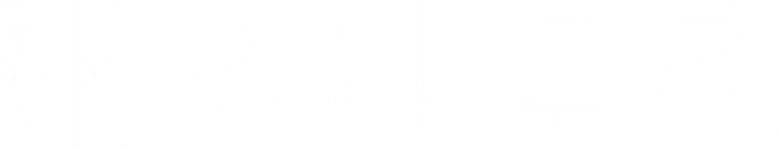 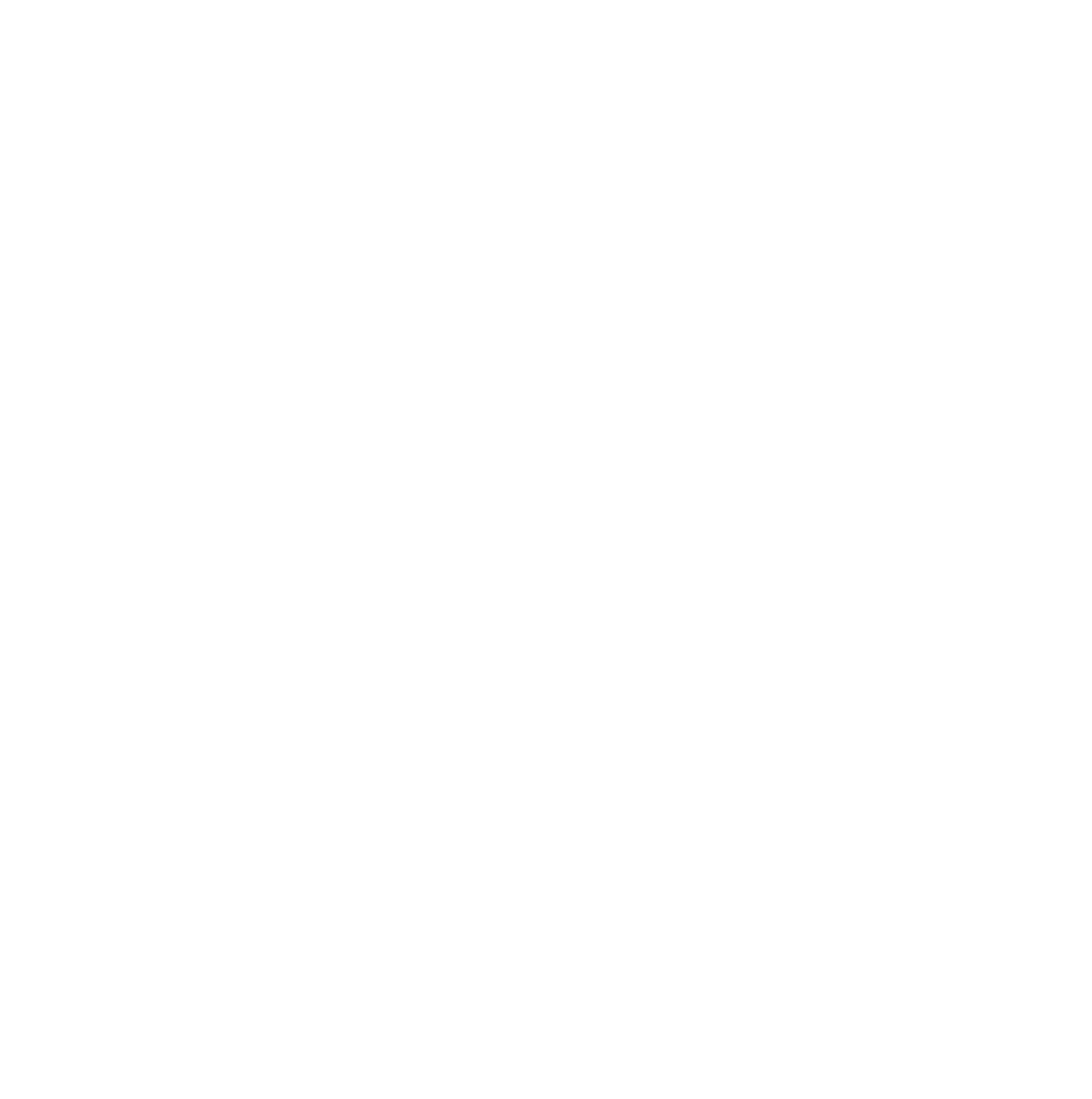 CONNECT WITH US!
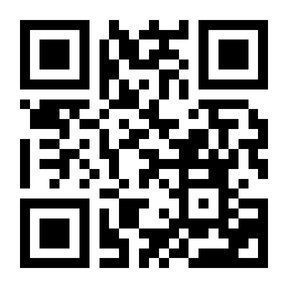 KY VALOR Executive Director
Molly Bode CSW, MSW mbode@kstc.com
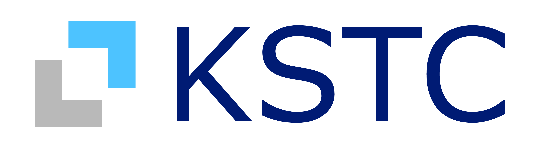 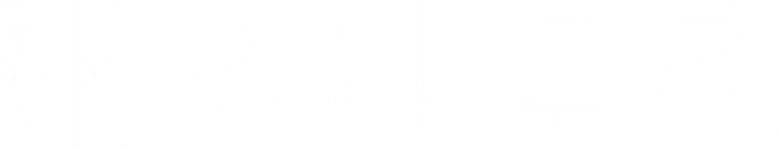 an initiative of
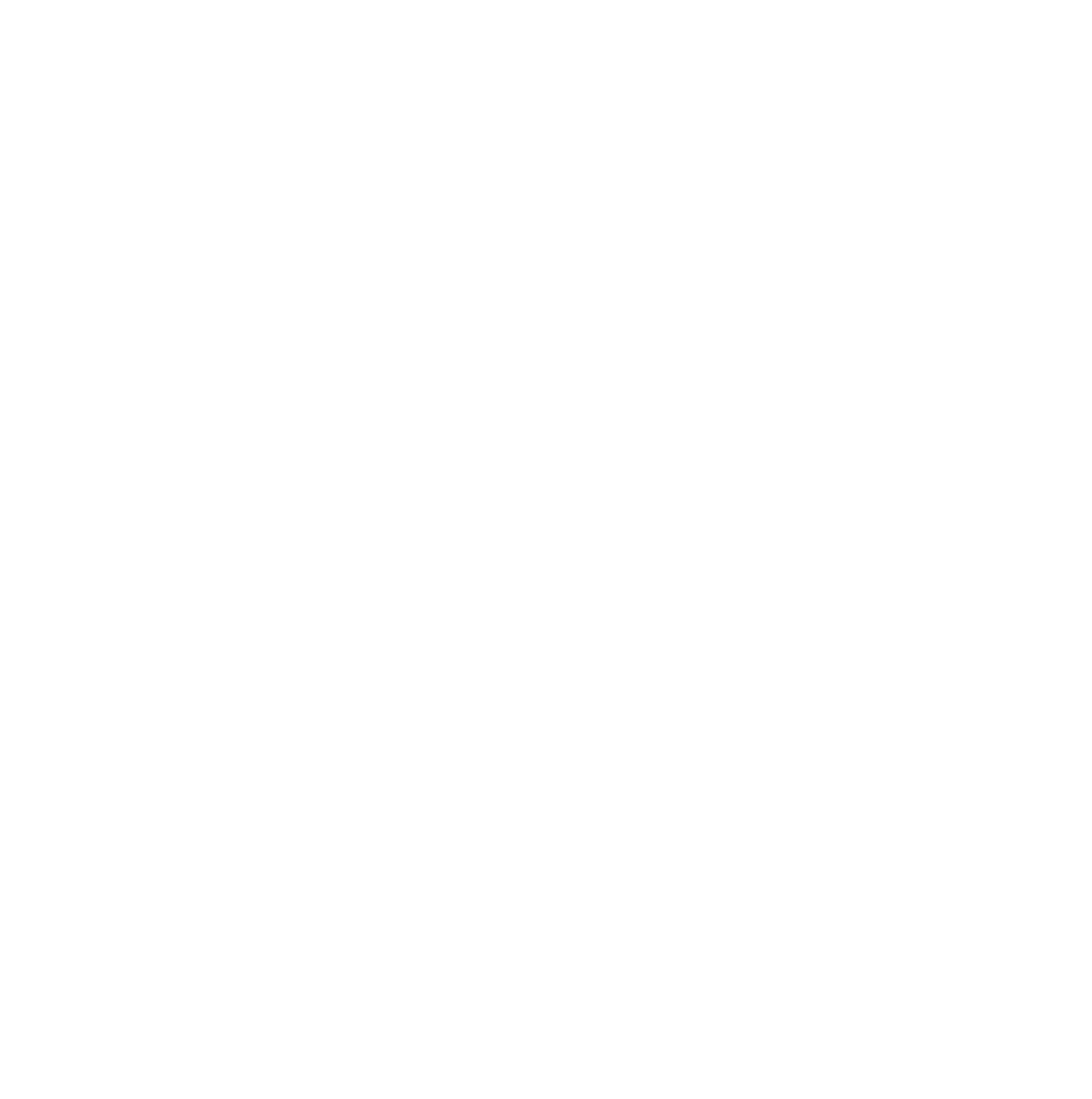 SOURCES
https://www.gao.gov/products/gao-19-438r#:~:text=About%20200%2C000%20servicemembers%20transition%20to,apply%20to%20a%20civilian%20job.

https://www.statista.com/statistics/250329/number-of-us-veterans-by-state/

https://usafacts.org/topics/veterans/

https://hiring.monster.com/resources/blog/the-roi-of-veteran-hiring-how-investing-in-veterans-pays-off/

https://www.ncbi.nlm.nih.gov/books/NBK547615/#:~:text=Overall%2C%20about%2050%20percent%20of,and%2039%20percent%20have%20children.

https://www.shrm.org/topics-tools/news/inclusion-equity-diversity/embracing-value-veterans-workforce
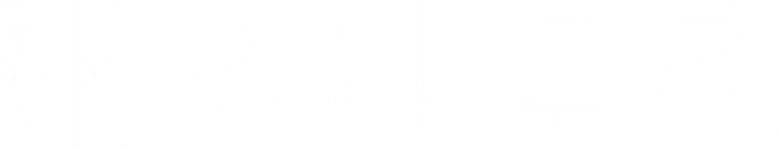